Prices: Supply and Demand Combined cont.
Surplus
When price > equilibrium price, then quantity supplied > quantity demanded.  
There is excess supply or a surplus.  
Suppliers will lower the price to increase sales, thereby moving toward equilibrium.
How did American car companies respond to the recession?
Supply
Surplus
$2.50
2.00
Demand
4
7
10
Quantity
Quantity
demanded
supplied
Prices: Supply and Demand Combined cont.
Price of
Ice-Cream
Cone
0
Quantity of
Ice-Cream
Cones
Prices: Supply and Demand Combined cont.
Shortage
When price < equilibrium price, then quantity demanded > the quantity supplied.  
There is excess demand or a shortage. 
Suppliers will raise the price due to too many buyers chasing too few goods, thereby moving toward equilibrium.
Supply
$2.00
1.50
Shortage
Demand
4
7
10
Quantity
Quantity
supplied
demanded
Prices: Supply and Demand Combined cont.
Price of
Ice-Cream
Cone
0
Quantity of
Ice-Cream
Cones
Essential Question 5
How do price floors and ceilings alter price and quantity?
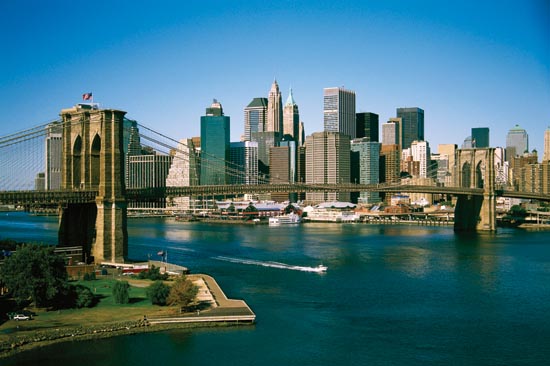 Price Ceilings and FloorsTampering with the Laws of Economics
Price Ceiling
Maximum legal price that can be charged
Causes a Black Market to form
Why are scalpers able to make money at a football game?
Price Floor
Lowest legal price to be paid for a good
Why could the minimum wage be considered a bad thing?
[Speaker Notes: Encourages black market. Because of the shortage, it creates the incentive to develop a ‘black market’ where people illegally trade the good. People could buy the good at the low maximum price and then resell to those customers who were unable to buy. This is potentially quite lucrative as some of those customers who missed out may be willing to pay a very high price]
Supply
$7
$5
Shortage
Demand
4
7
10
Quantity
Quantity
supplied
demanded
Effects of a Price Ceiling
Price
0
Quantity
Supply
Surplus
$3
$1
Demand
4
7
10
Quantity
Quantity
demanded
supplied
Effects of a Price Floor
Price of
Corn
0
Quantity of
Corn